Morning MathsHandwritingSpelling activities5 in 5
Home Learning
Wednesday 7th July
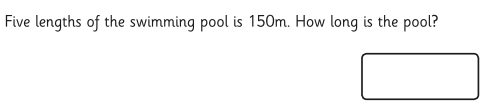 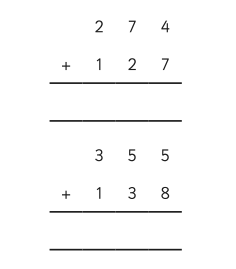 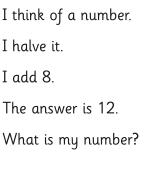 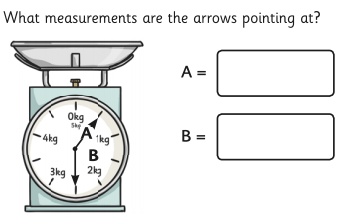 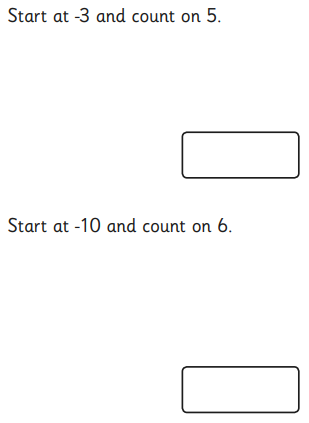 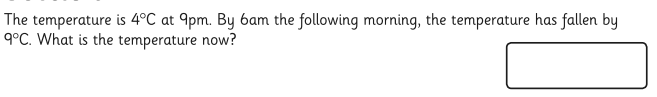 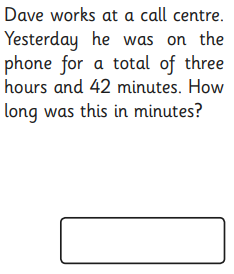 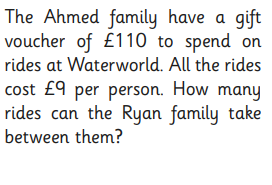 Handwriting
Please practise handwriting these words on the line ensuring letter formation is precise.

busy			business

calendar		caught

century		circle
Spelling Challenge
Please find your spellings attached to the home learning page for this week.

To practise your spellings this week I would like you to
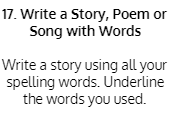 5 in 5
Answers
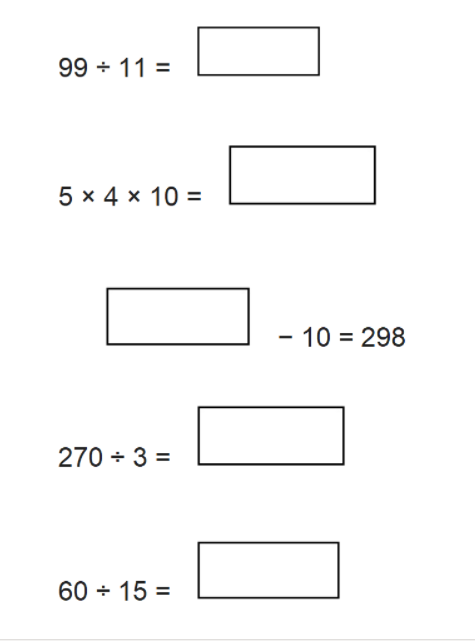 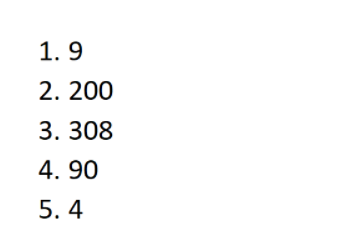